Agenda
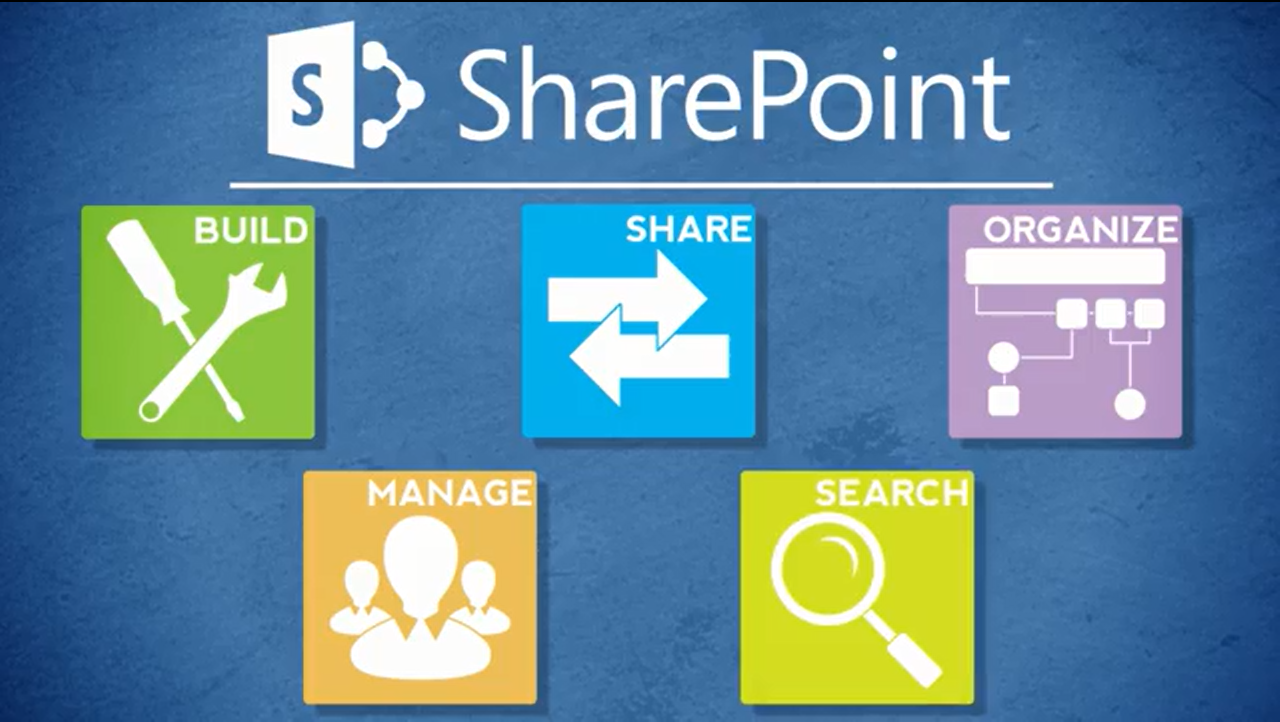 SharePoint Changes 
Items & Lists 
Files & Libraries
SharePoint & Office
Help
Wrap Up
Overview
What is SharePoint?
NCDOT Websites
Roles 
Search
SharePoint Interface
154
SharePoint and Office Applications
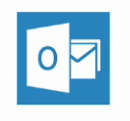 Outlook
Word
Excel
PowerPoint
Visio
OneNote
Access
InfoPath
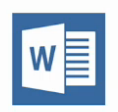 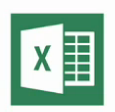 155
What Can You Do within Office?
Open, check out, edit, save and check in a SharePoint file
View document properties in either the Document Information Panel (DIP) or under File > Info
Edit properties of a SharePoint file
Manage versions of a SharePoint file
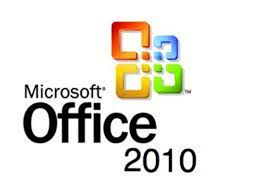 156
What Else Can You Do?
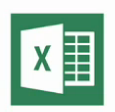 Export a SharePoint list to Excel
Overlay a SharePoint calendar on an Outlook calendar
Connect a SharePoint library, contact list, task list, discussion board, and other lists to Outlook
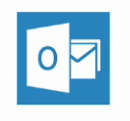 157
When Do Changes to a File Go Live?
Inside
Immediately
Connect team/project sites
Immediately
Unauthenticated (public) area of Connect
Make changes on a staging server; changes are copied to a production server at :42 after the hour
There may be review or approval processes in your area
158
Demo of SharePoint and Office
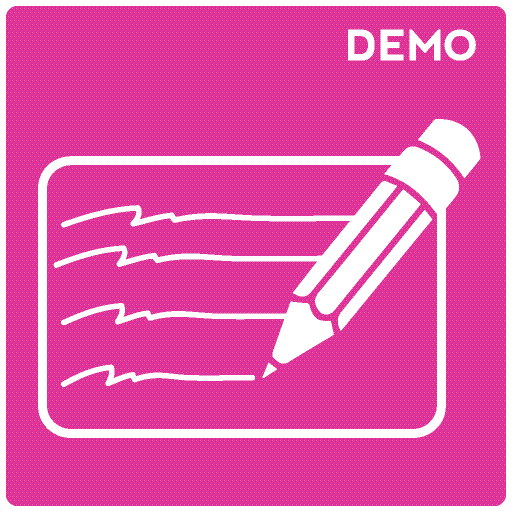 159
Connect to Office
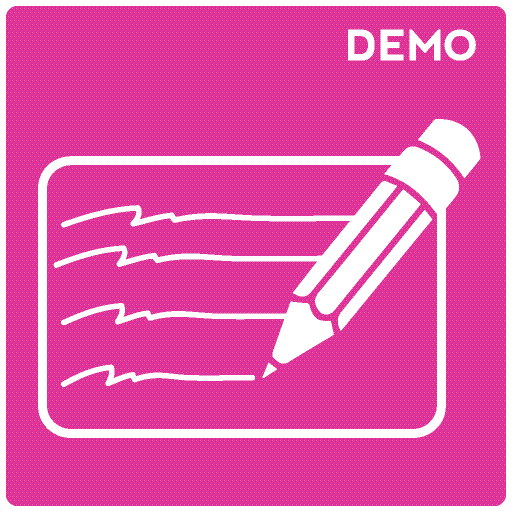 Use Connect to Office to connect a SharePoint library with Office apps




Make this connection for each library
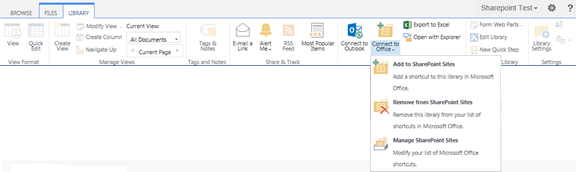 160
Connect to Office
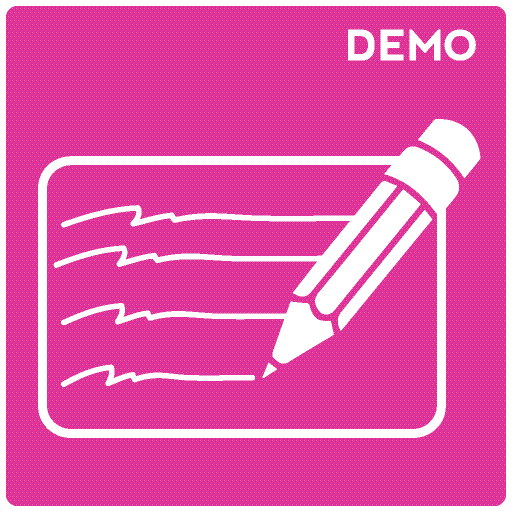 The SharePoint library appears under SharePoint Sites in Favorites
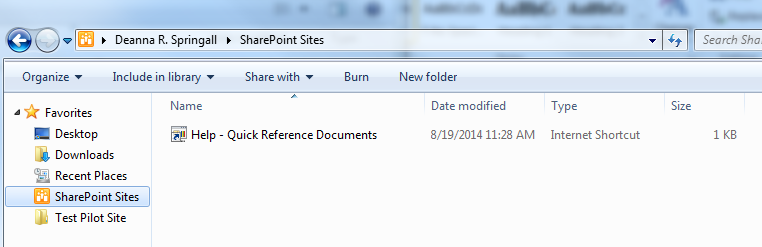 161
Exercise 6 – SharePoint and Office
Go to the Contributor Class home page
Click Exercises for the links you’ll need
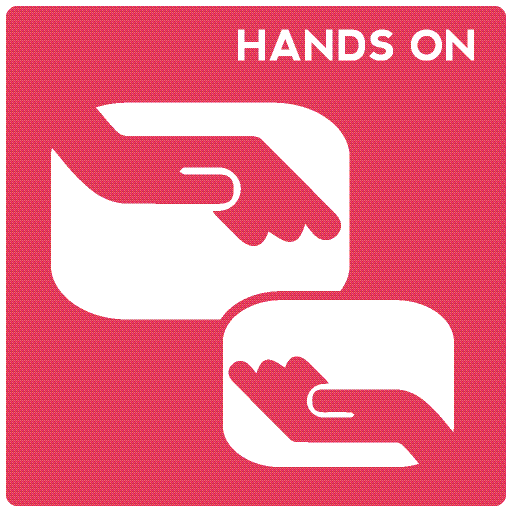 162